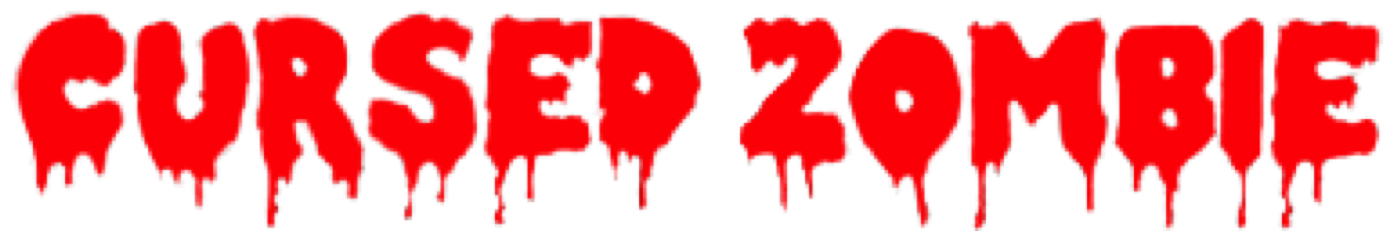 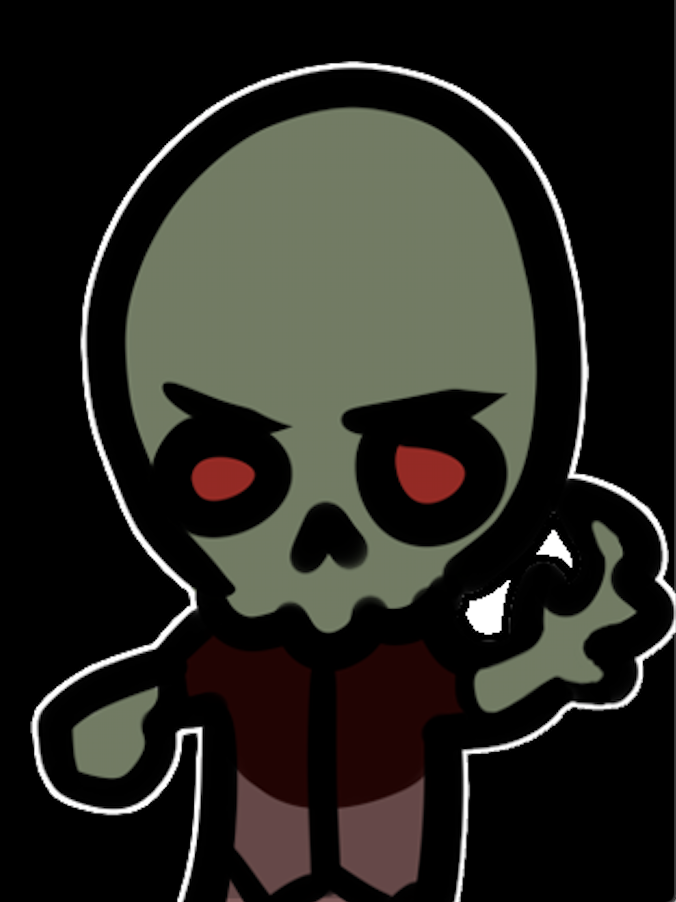 Team #1
Jiangfeng (Leia) Lin
Maryam Foroozandeh
Chris Rollins a.k.a. “Game Master”
Eric Huang a.k.a. “The Artist”
Jakin Wang a.k.a. “flaming Mac users again”
Maria  Gorbunova
PLAN OF ATTACK:

Game Overview 
Diagrams
Class Relationships
Game Demonstration 
How it is played
Use a backdoor
Show off some of the cool features of the game
Requirements Completed
Libraries
Polymorphism
Namespaces
Exception handling
STL containers
C++ 11 features
Style guidelines
Summary
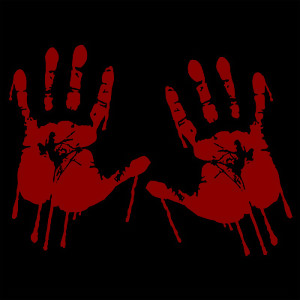 Game Overview
Fun fact: while building the game we created & used:
28 .h & .cpp files
22 .ogg files (sound & music)
3 .dat files (scores)
36 .png files
6 .ttf files
Endless blood, sweat and tears
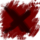 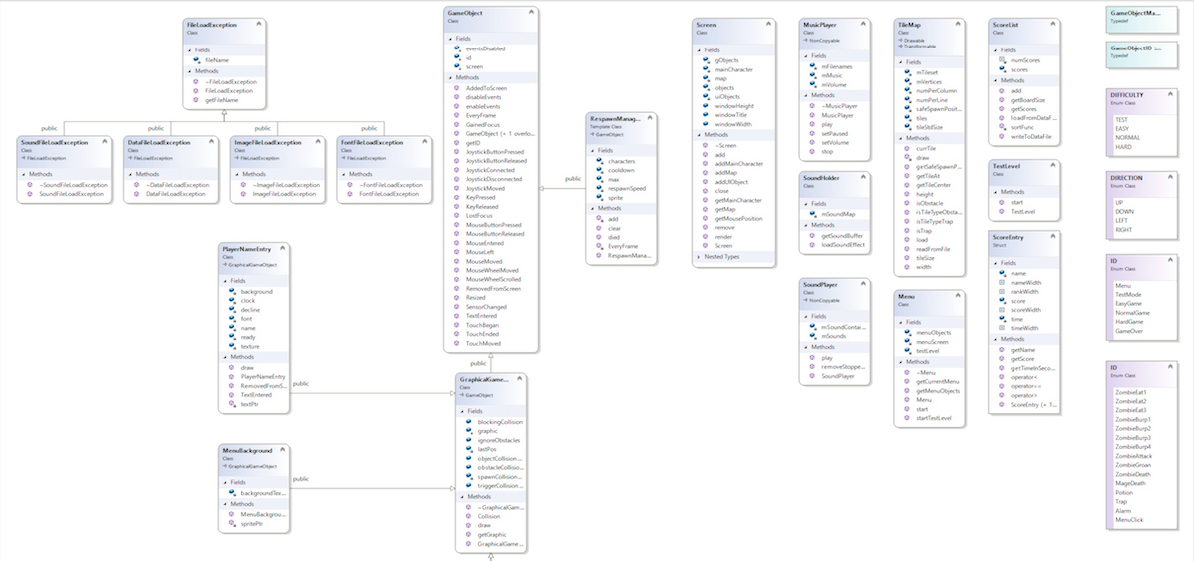 UML Diagram Part 1
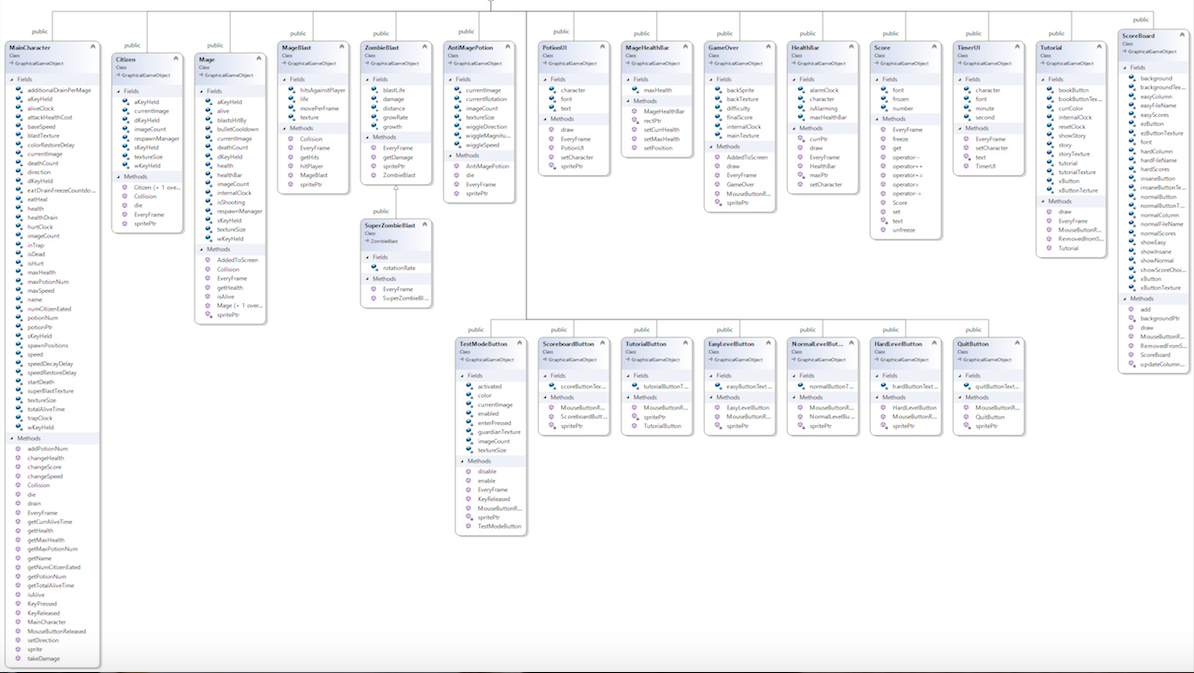 UML Diagram Part 2
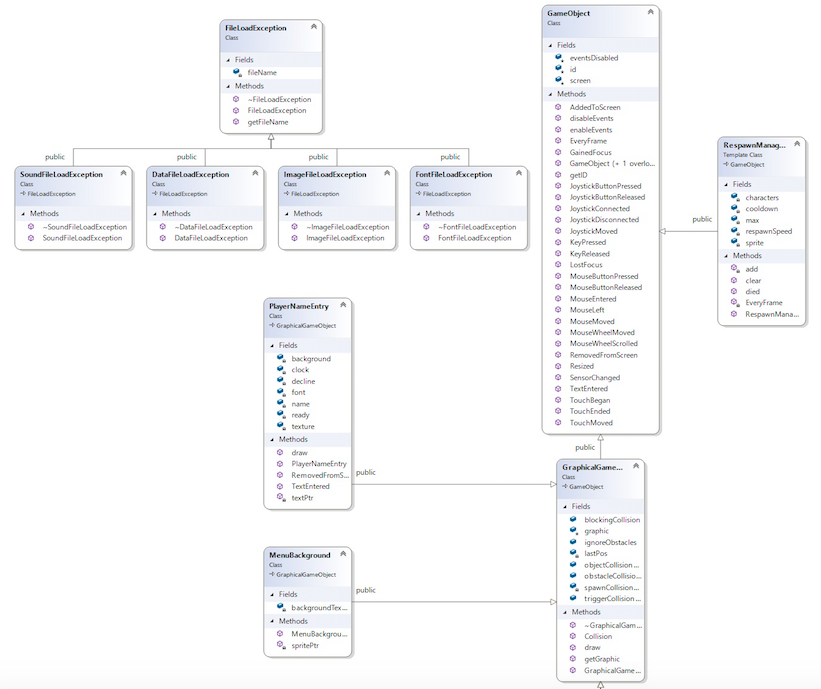 FileLoadExceptionGameObject and its children
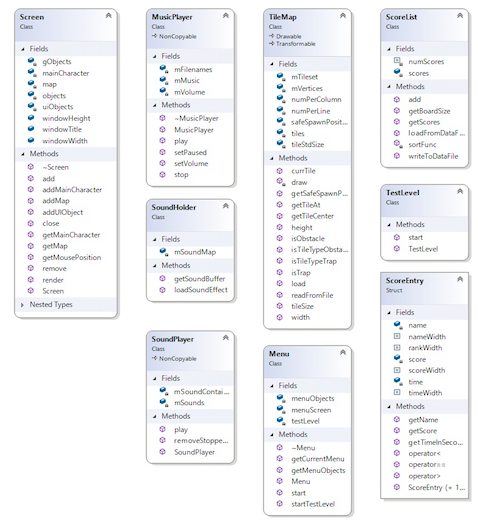 Independent classes
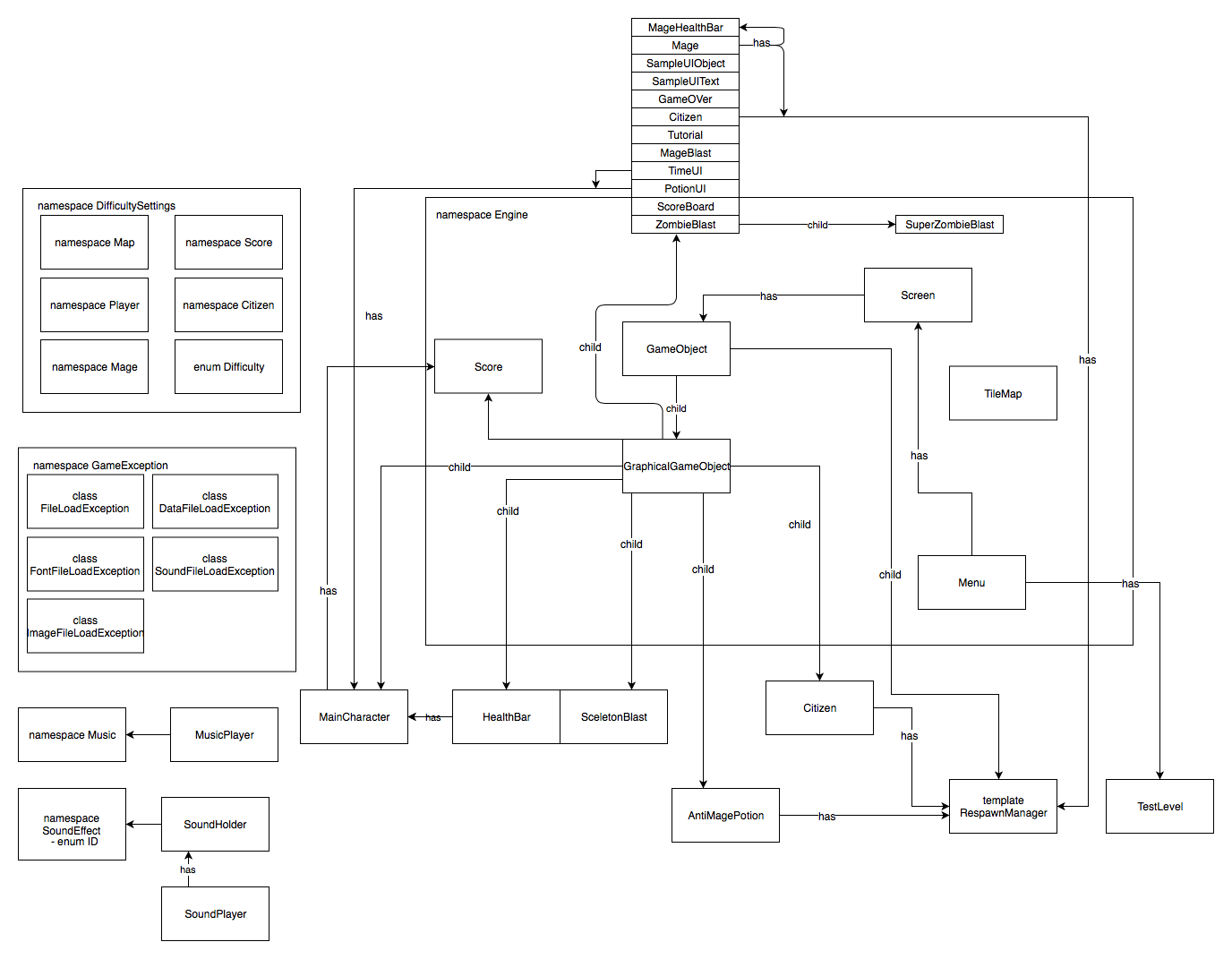 Class Relationships
About the game

Main Character
A zombie who has to eat human in order to survive
Loses Health continuously
WASD (Up, Left, Down, and Right)
Right Mouse Click (Super Attack)
Left Mouse Click (Regular Attack)
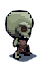 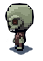 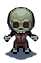 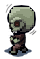 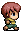 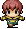 Innocent Citizens (aka Food)
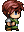 Man
Woman
Boy
Girl
Old Man
Old Woman
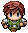 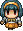 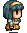 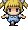 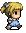 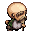 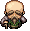 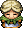 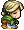 Weaponized Personnel (extremely dangerous!!!)
Mage

Mage Blast
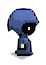 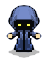 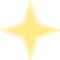 Extras
Randomly, there will be health potions sitting on the ground. Whenever you eat a health potion you collect one brain and brain can be used as a powerful attack.
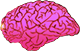 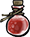 TileMap
The character cannot enter the water
2nd tile is the regular ground
3d tile is mud, it slows down the character.
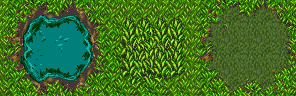 Backdoor option
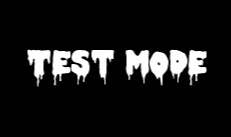 Press Enter and you will see a hidden option for testing 
P.S. You need to know the password!
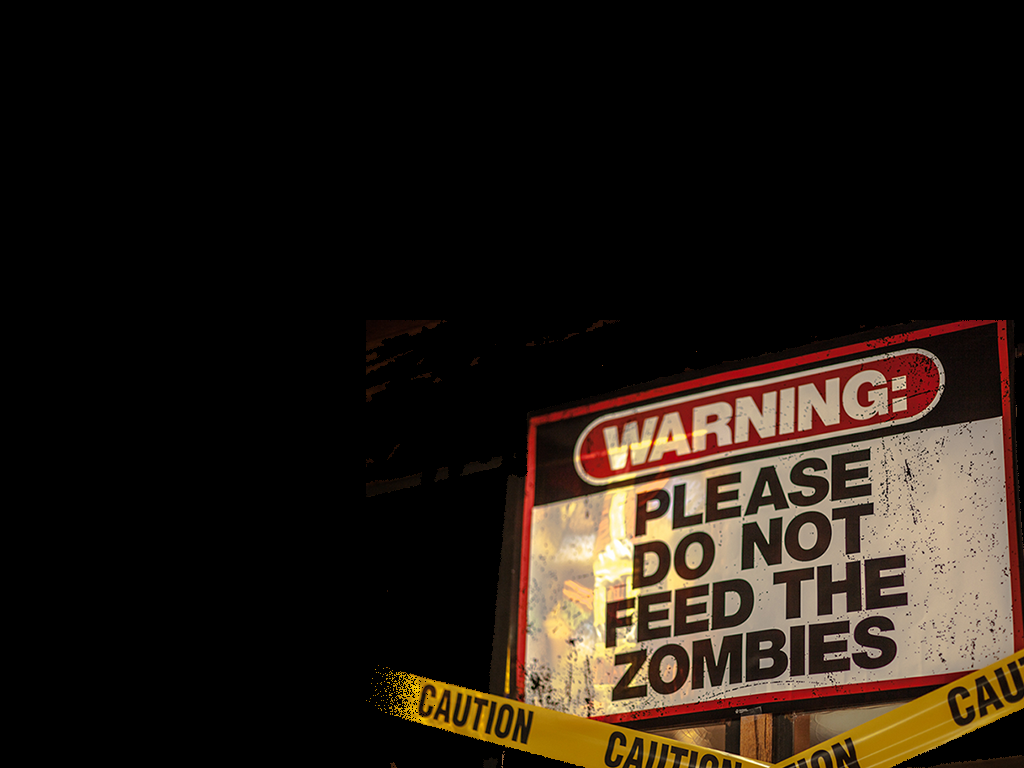 Game Demonstration
What’s next: requirements
Libraries
Polymorphism
Namespaces
Exception handling
STL containers
C++ 11 features
Style guidelines
Overloaded insertion operator
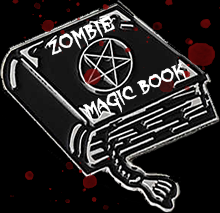 Libraries
SFML libraries:
sfml-graphics.lib
sfml-window.lib
sfml-system.lib
sfml-audio.lib
Our libraries:
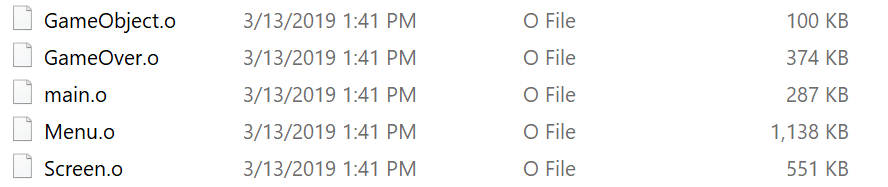 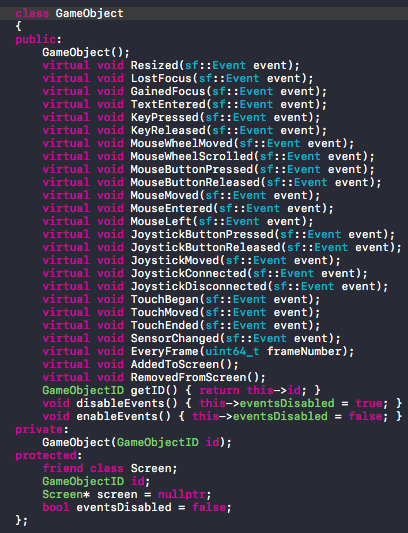 Polymorphism
We used a lot of dynamic casting in our code. A dynamic_cast is used with inheritance to cast a base class pointer or reference to a derived class pointer or references. In order for this to succeed, the base class must be polymorphic (contains a virtual function).
Another polymorphic class:
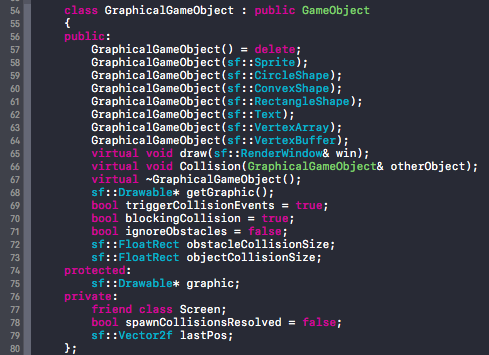 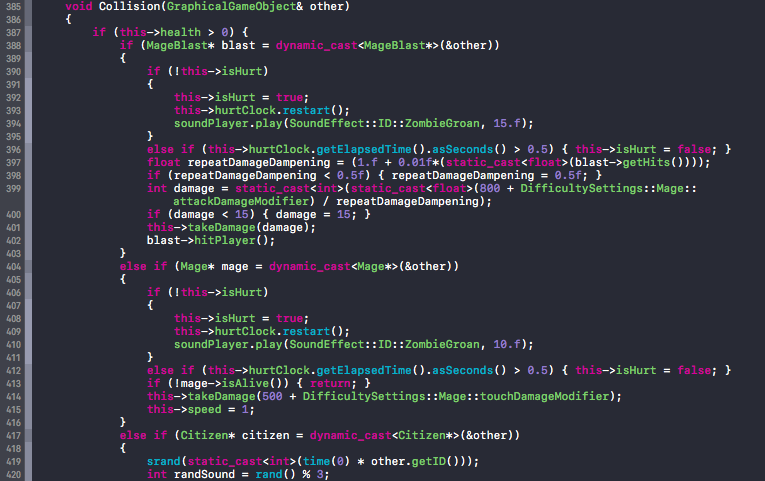 Some of the child classes that we used for dynamic casting - example of using polymorphism
Namespaces
Engine
GameException
DifficultySettings 
Map
Player
Mage
Citizen
Score
Music
SoundEffect
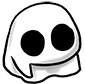 Namespace Engine
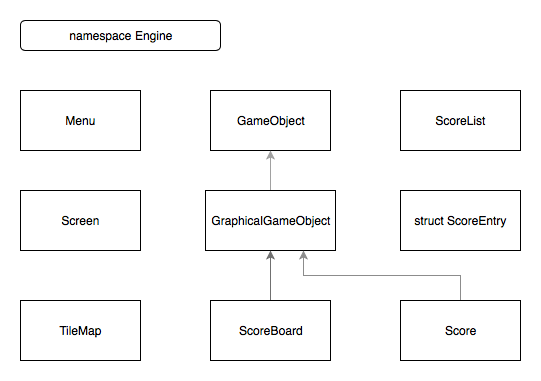 Some other namespaces:
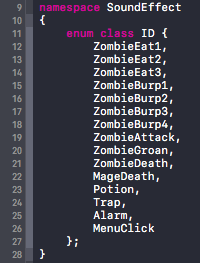 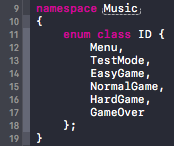 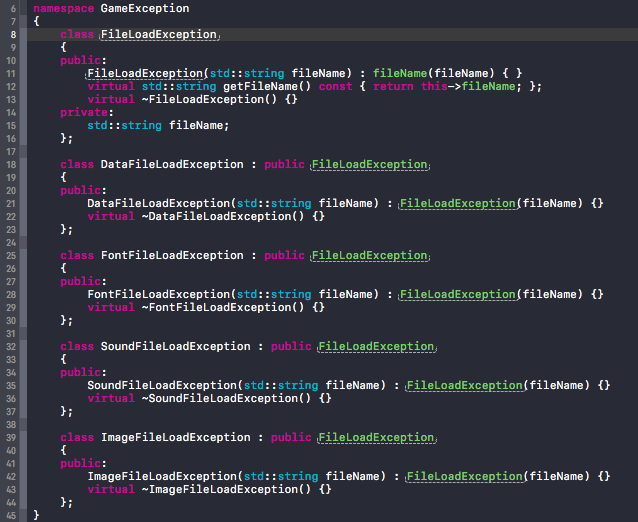 Exception Handling
We created our own custom Exception classes and put them in the namespace GameException.
P.S. Notice the inheritance and use of polymorphic class for getting the filename for a certain Exception class.
P.P.S. And a namespace! ;)
try/catch block
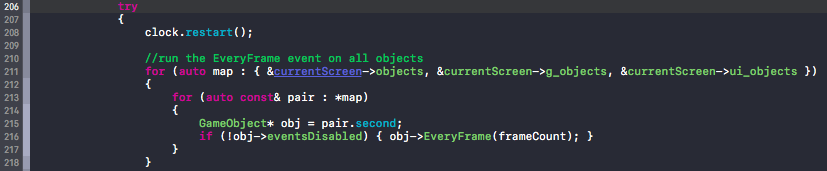 … 			
// the try/catch block catches exceptions that appear in the game loop, which handles the whole game process
...
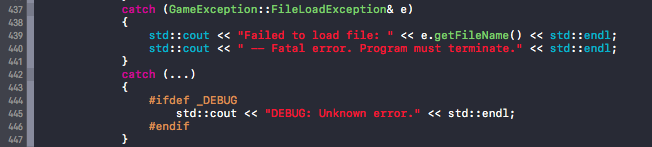 Throwing exceptions
Throwing ImageFileLoadException:

Throwing DataFileLoadException:

Throwing SoundFileLoadException:

etc.
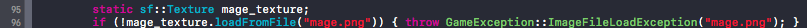 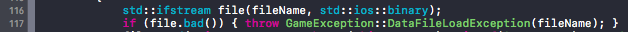 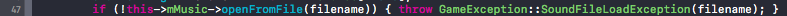 STL Containers
#include <vector>
MainCharacter.h -  vector is used for the spawn position
Menu.h - keep track of all menuObjects (GameTitle, buttons, etc.)
RespawnManager.h -  random spawnPositions
#include <map>
MusicPlayer.h - for keeping track of ID of the music and a filename
SoundHolder.h - for keeping track of ID of the sound and unique ptr to SoundBuffer
RespawnManager.h - all characters that are spawned are controlled with the map
Screen.h - keeps track of all GameObjects on the map by using ID
#include <unordered_set> 
Mage.h - unordered_set to handle the collision with MainCharacter’s attacks
#include <queue>
Screen.cpp - queue up objects that need to be removed at the end of the frame
#include <list>
SoundPlayer.h - used to load sound using the namespace SoundEffect::ID from a filename
Overloaded insertion operator
In ScoreBoard.h:
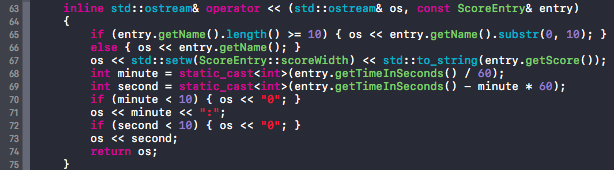 C++ 11 Features used in the game
auto type
nullptr
Range-based for-loop
Initialization list
Deleted constructors
Improved object constructor
Template with typename keyword
lambda function
strongly typed enum
unordered_set
auto type
In Menu.cpp
RespawnManager.h
ScoreBoard.h
Screen.cpp
SoundPlayer.h
TileMap.h
etc.
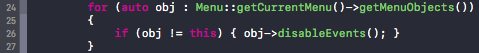 nullptr
In GraphicalGameObject.h:


In Screen.h:

etc (there’s a lot!)
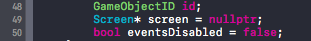 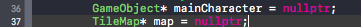 Range-based for-loop & Initializer list
In Screen.cpp:


In Menu.cpp:

etc.
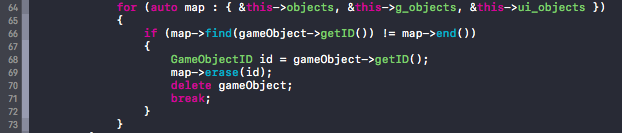 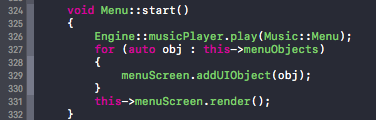 Deleted constructors
In GraphicalGameObject.h:
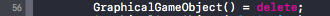 Improved object constructor
In MainCharacter.h:

In NormalUIButton:

etc.
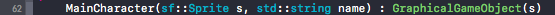 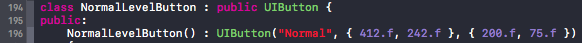 Template with typename keyword
In RespawnManager.h:

...
…
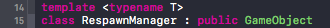 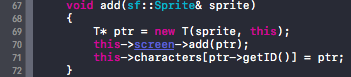 Lambda function
In SoundPlayer:
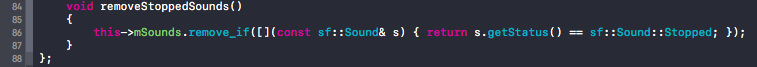 Strongly typed enum
In DifficultySettings.h:
In MageBlast.h:


In MusicPlayer.h & SoundPlayer.h:
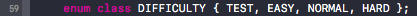 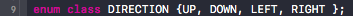 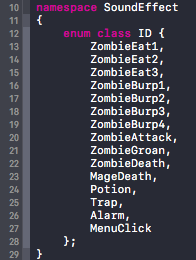 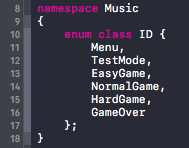 unordered_set
In Mage.h:
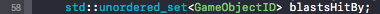 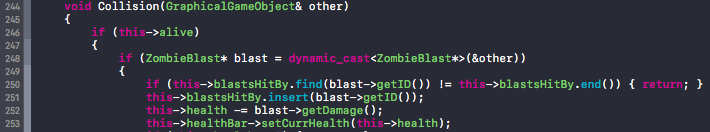 Style Guidelines
Entity Naming
Names shall begin with a lowercase letter, shall be lower case and words shall begin with an uppercase letter.

Classes shall begin with an uppercase letter.
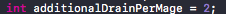 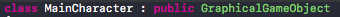 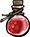 Indentation and Spacing
Braces shall follow "Indented Style".
The Indented Bracing Style means that the curly brace pair are lined up with the surrounding statement. Statements and declarations between the braces are indented relative to the braces.
Braces without any contents may be placed on the same line. (optional)
Conditional statement braces with only one statement may be placed on the same line as the conditional statement. (optional)
The code looks more consistent if all conditional and loop statements have braces.
Even if there is only a single statement after the condition or loop statement today, there might be a need for more code in the future.
Functions and class methods shall be separated by an additional new line.
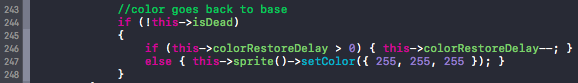 Files
File name shall be treated as case sensitive.
C++ source files shall have extension ".cpp". 
C++ header files shall have extension ".h".
Header files must have include guards.
The include guard protects against the header file being included multiple times.


System header files shall be included with <> and project headers with "".
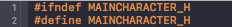 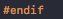 Statements
All switch statements shall have a default label.
Even if there is no action for the default label, it shall be included to show that the programmer has considered values not covered by case labels. If the case labels cover all possibilities, it is useful to put an assertion there to document the fact that it is impossible to get here. An assertion also protects from a future situation where a new possibility is introduced by mistake.
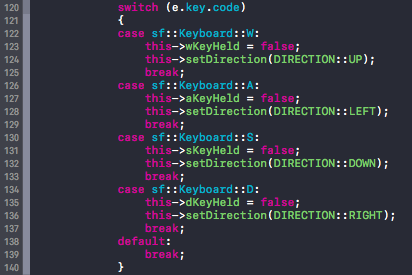 Use the new cast operators
Use dynamic_cast, const_cast, reinterpret_cast and static_cast instead of the traditional C cast notation. These document better what is being performed.
In GameOver.cpp (dynamic and static casting):

Mage.h,
ZombieBlast.h,
MainCharacter.h,
MageBlast,
etc.
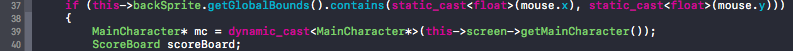 this pointer shall be used when referencing class members
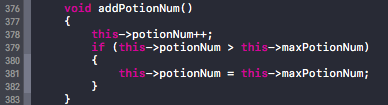 Summary   						       Q&A
What would be nice to improve:
NPC not colliding with each other (now they sometimes step on each other)
it would be good if we had a container to manage all the texture, fonts, etc
we could add more stuff on the map
deeper inheritance structure
objects need a better way to communicate to avoid circular-dependency
a base enemy class for all types of enemies with common methods (multiple inheritance)
Strict guideline rules, implemented from the beginning of the project
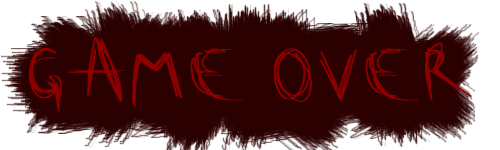